ΜΗΝΜΗ - ΜΕΤΑΒΛΗΤΕΣ
Μια μεταβλητή παριστάνει μία ποσότητα που η τιμή της μπορεί να μεταβάλλεται. Π.χ. Εμβαδόν, Ύψος, Ηλικία, Μήκος πλευράς, κλπ.
     Οι μεταβλητές που χρησιμοποιούνται σε ένα πρόγραμμα, αντιστοιχούνται από το μεταγλωττιστή σε συγκεκριμένες θέσεις μνήμης του υπολογιστή. Η τιμή της μεταβλητής είναι η τιμή που βρίσκεται στην αντίστοιχη θέση μνήμης και μπορεί να μεταβάλλεται κατά τη διάρκεια της εκτέλεσης του προγράμματος.
     Μπορούμε να παρομοιάσουμε τη μεταβλητή και την αντίστοιχη θέση μνήμης σαν ένα γραμματοκιβώτιο, το οποίο εξωτερικά έχει ως όνομα το όνομα της μεταβλητής και ως περιεχόμενο εσωτερικά, την τιμή που έχει εκείνη τη συγκεκριμένη στιγμή η μεταβλητή.
     Ενώ η τιμή της μεταβλητής μπορεί να αλλάζει κατά την εκτέλεση του προγράμματος, αυτό που μένει υποχρεωτικά αναλλοίωτο είναι ο τύπος της μεταβλητής.
ΜΝΗΜΗ - ΜΕΤΑΒΛΗΤΕΣ
Όνομα γραμματοκιβωτίου = Όνομα μεταβλητής
Ονόματα γραμματοκιβωτίων = ονόματα μεταβλητών
Γραμματοκιβώτιο πολλών θέσεων – πολλές θέσεις μνήμης
Γραμματοκιβώτιο μιας θέσης – 
μια θέση μνήμης
Π Ρ Ο Σ Ο Χ Η !!
Η μόνη διαφορά μεταξύ γραμματοκιβωτίου και θέσης μνήμης είναι η εξής :

    Ενώ στο γραμματοκιβώτιο χωρούν 1, 2, 3 ή περισσότεροι φάκελοι μαζί, σε μια θέση μνήμης «χωράει» ένα μόνο δεδομένο κάθε στιγμή και αν το δεδομένο αυτό αλλάζει καθώς προχωράει η εκτέλεση του προγράμματος, το νέο δεδομένο που πρέπει να μπει στη θέση μνήμης αυτή σβήνει το προηγούμενο.
………συνεπώς
….. εάν ο προγραμματιστής χρειάζεται, για τις ανάγκες του προγράμματος, κάποιο από τα προηγούμενα δεδομένα μιας θέσης μνήμης, θα πρέπει να δημιουργήσει μια νέα θέση μνήμης – μια νέα μεταβλητή – και  να το αποθηκεύσει.
ΠΑΡΑΔΕΙΓΜΑ
Πρόβλημα : Να φτιάξετε πρόγραμμα στο Scratch που να σχεδιάζει οποιοδήποτε πολύγωνο σωστά.

… και για το Scratch

… και την εντολή ρώτησε (σετ εντολών Αισθητήρες), που είναι άμεσα συνδεδεμένη με τη μεταβλητή – θέση μνήμης απάντηση, και η οποία μεταβλητή περιέχει την απάντηση που δίνει ο χρήστης του προγράμματος…

Ρώτησε [Πόσες φορές να στρίψω] και περίμενε
3 (enter) – με το πάτημα του enter το περιεχόμενο της μεταβλητής – θέσης μνήμης απάντηση είναι η τιμή 3
ΠΑΡΑΔΕΙΓΜΑ - ΠΟΛΥΓΩΝΑ
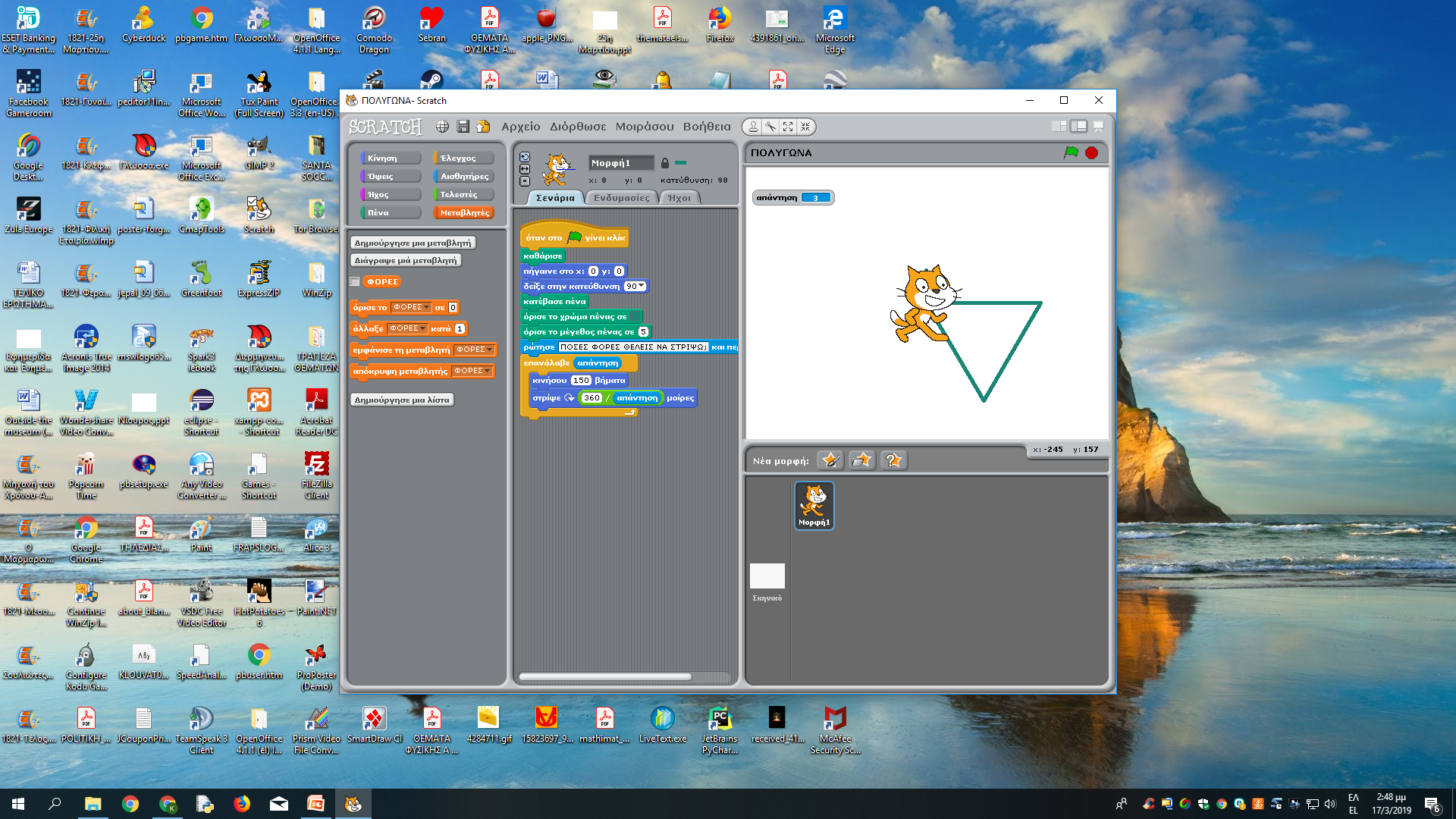 … εάν χρειαζόμαστε την απάντηση που έδωσε ο χρήστης πρέπει να την αποθηκεύσουμε σε μια άλλη μεταβλητή – θέση μνήμης (ΦΟΡΕΣ στο παράδειγμα), πριν ξαναχρησιμοποιήσουμε την εντολή ρώτησε μέσα στο πρόγραμμά μας. (εκτέλεση 2ου ρώτησε)
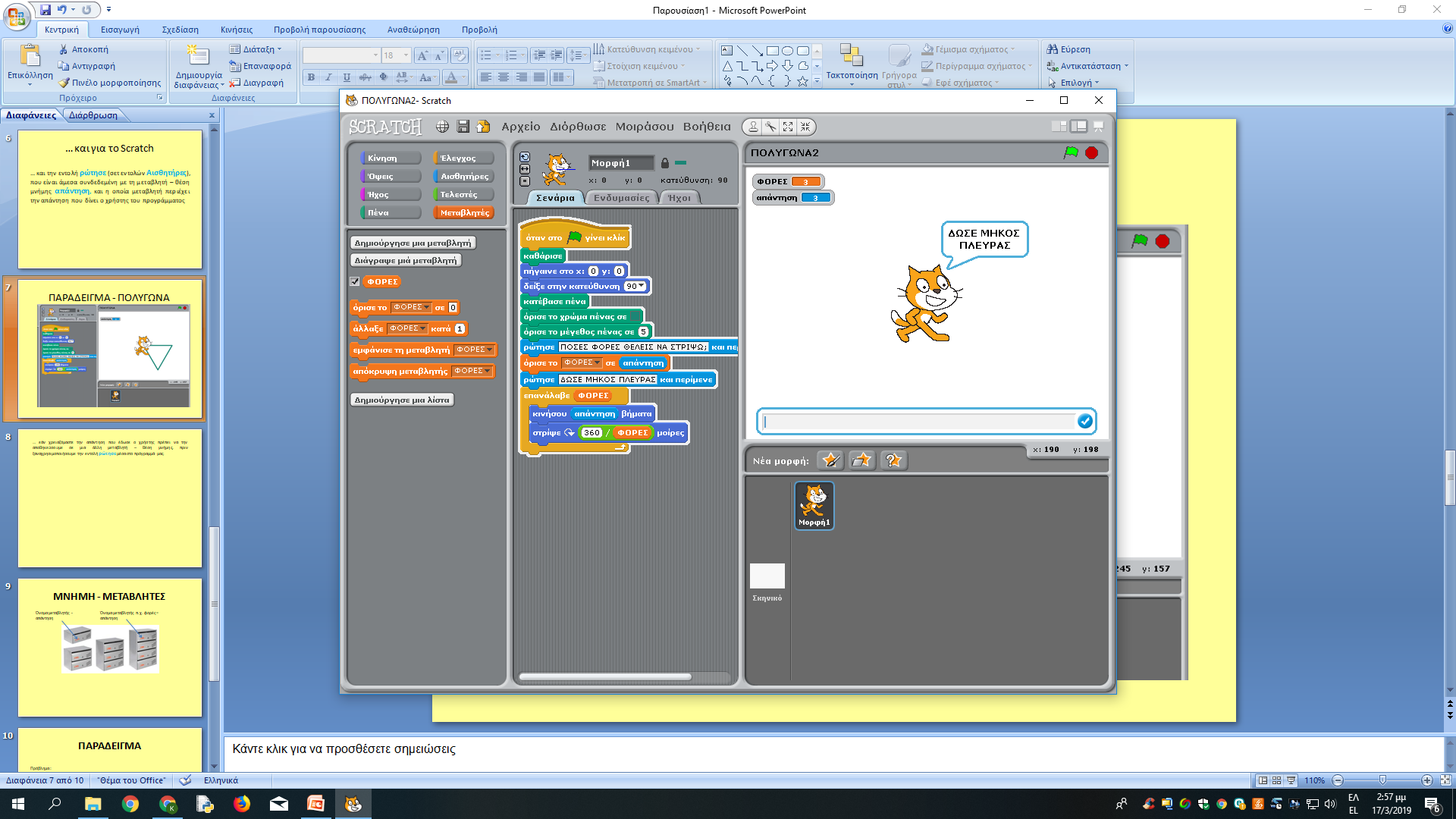 …… γιατί μετά στο πρόγραμμα υπάρχει η εντολή
Ρώτησε [Δώσε μήκος πλευράς] και περίμενε
150 (enter) – με το πάτημα του enter το περιεχόμενο της μεταβλητής – θέσης μνήμης απάντηση είναι η τιμή 150 και το 3 σβήστηκε!
Δείτε τι θα σχεδιάσει!!
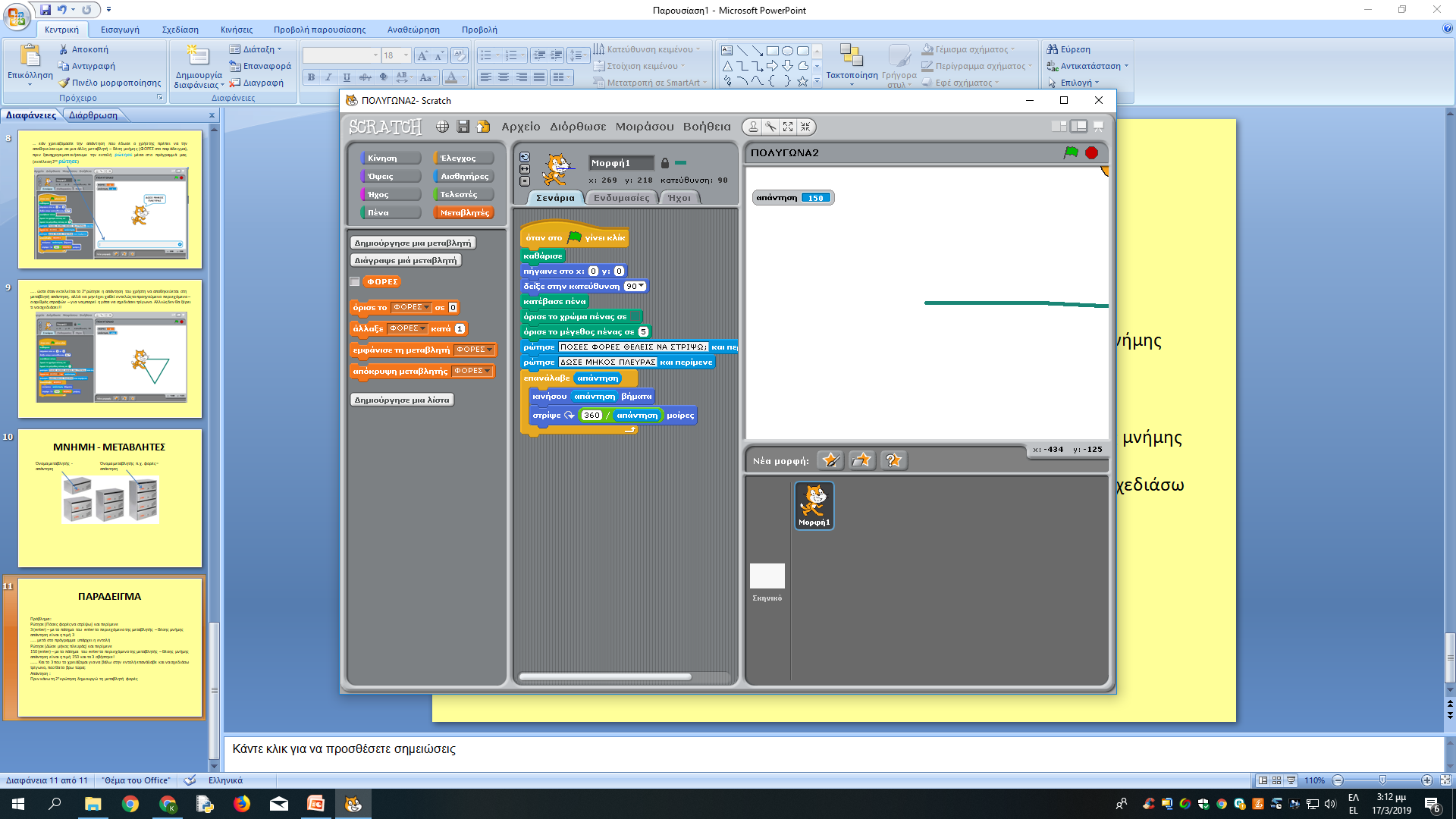 Γιατί ; Διότι χωρίς τη χρήση της μεταβλητής ΦΟΡΕΣ και το μήκος της πλευράς αλλά και ο αριθμός των στροφών έχουν την ΙΔΙΑ τιμή 150, αφού το 3 – το προηγούμενο δεδομένο της μεταβλητής απάντηση χάθηκε!!
……. και το 3 που το χρειαζόμαστε για να το βάλουμε στην εντολή επανάλαβε και να σχεδιάσουμε τρίγωνο, πού θα το βρούμε τώρα; 
Απάντηση :
Πριν κάνουμε τη 2η ερώτηση δημιουργούμε τη μεταβλητή ΦΟΡΕΣ
..... και αποδίδουμε σε αυτή την τιμή της μεταβλητής απάντηση από το 1ο ρώτησε,

                                   Όρισε το ΦΟΡΕΣ σε απάντηση

.…. ώστε όταν εκτελείται το 2ο ρώτησε που αφορά το μήκος της πλευράς, η απάντηση του χρήστη να αποθηκεύεται στη μεταβλητή απάντηση, αλλά να μην έχει χαθεί εντελώς το προηγούμενο περιεχόμενο – ο αριθμός στροφών που τώρα βρίσκεται αποθηκευμένος στη μεταβλητή ΦΟΡΕΣ – και να μπορεί η γάτα να σχεδιάσει τρίγωνο…….
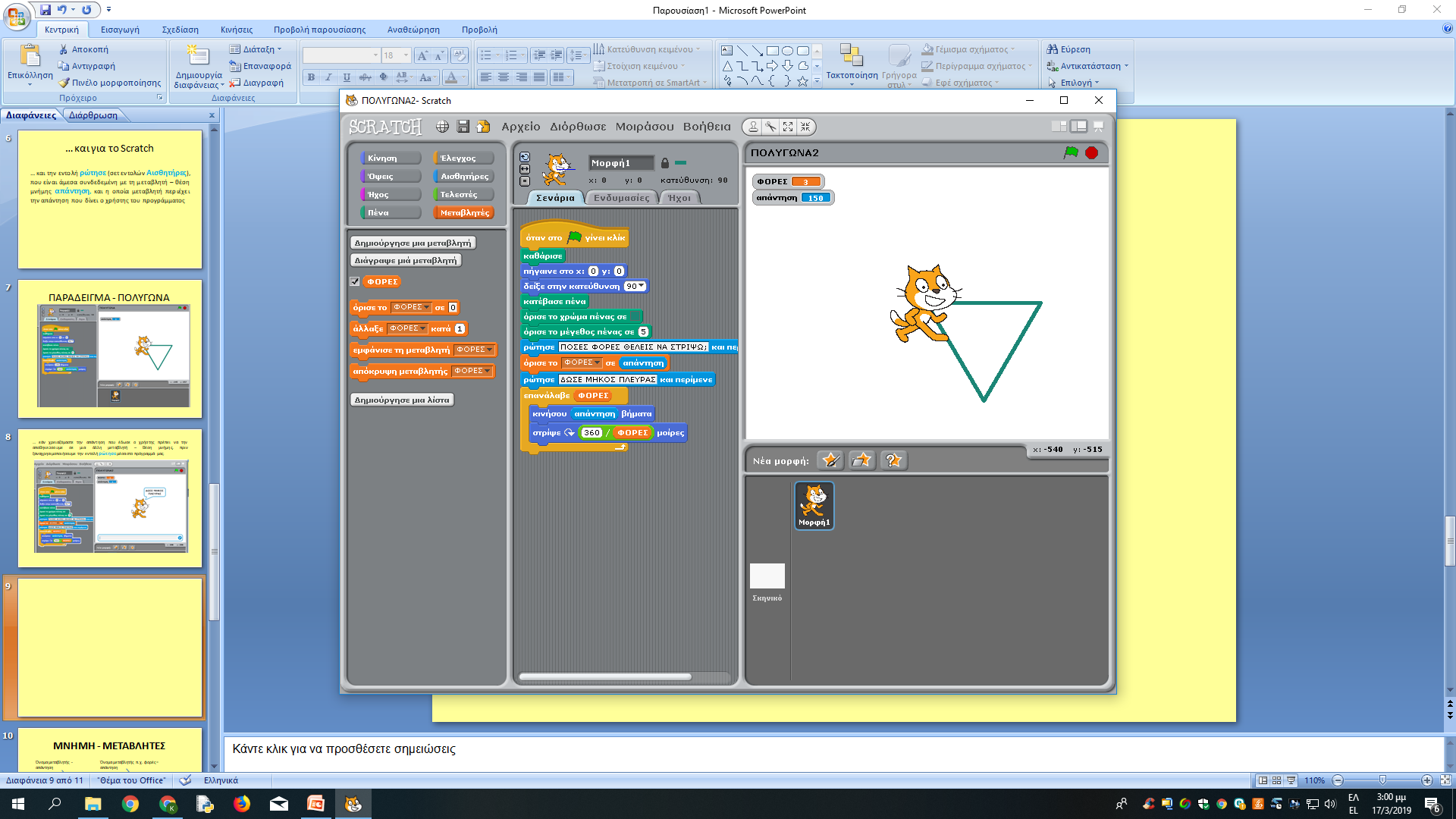 ….  ή πεντάγωνο
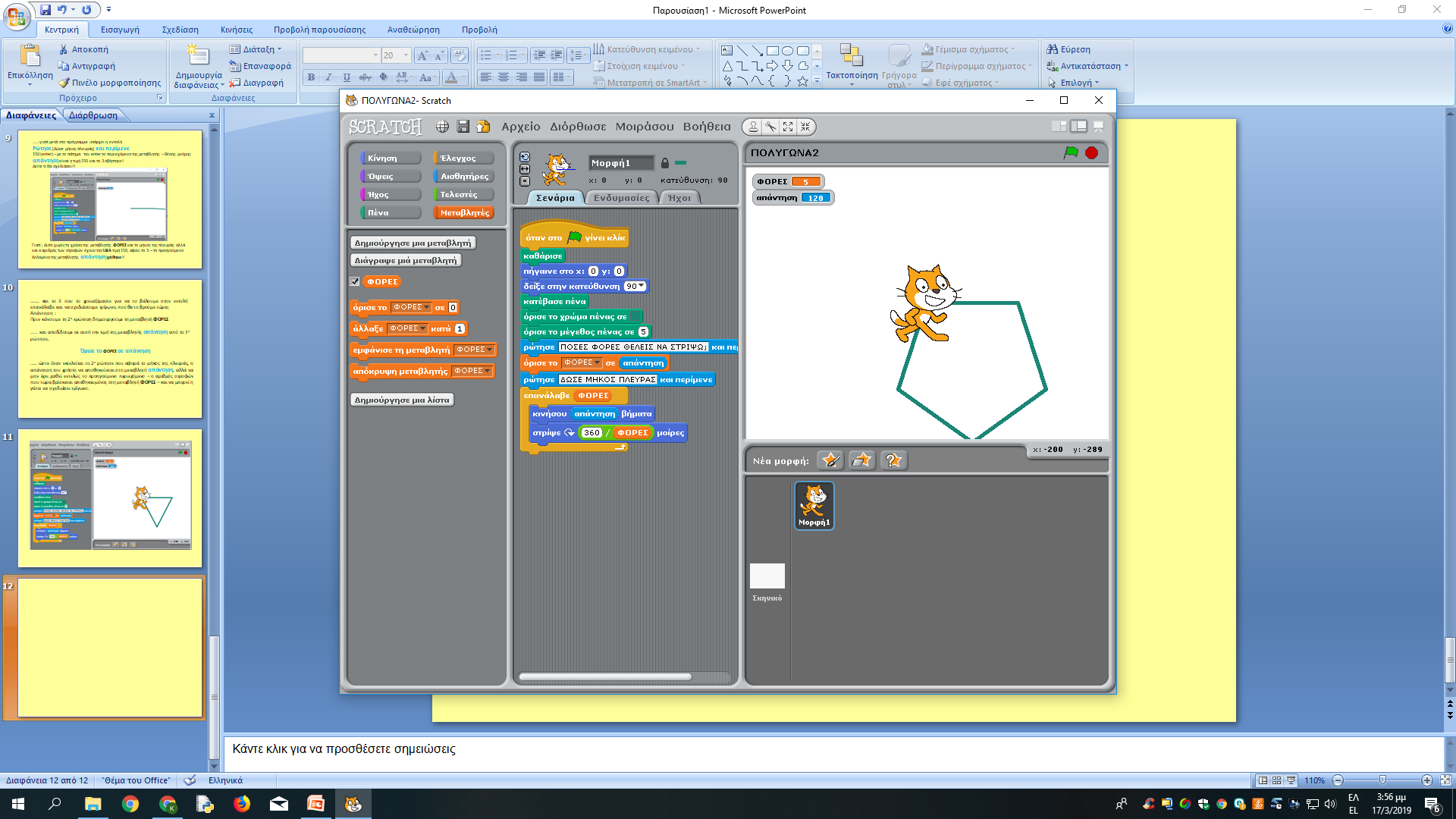 ….  ή δεκάγωνο
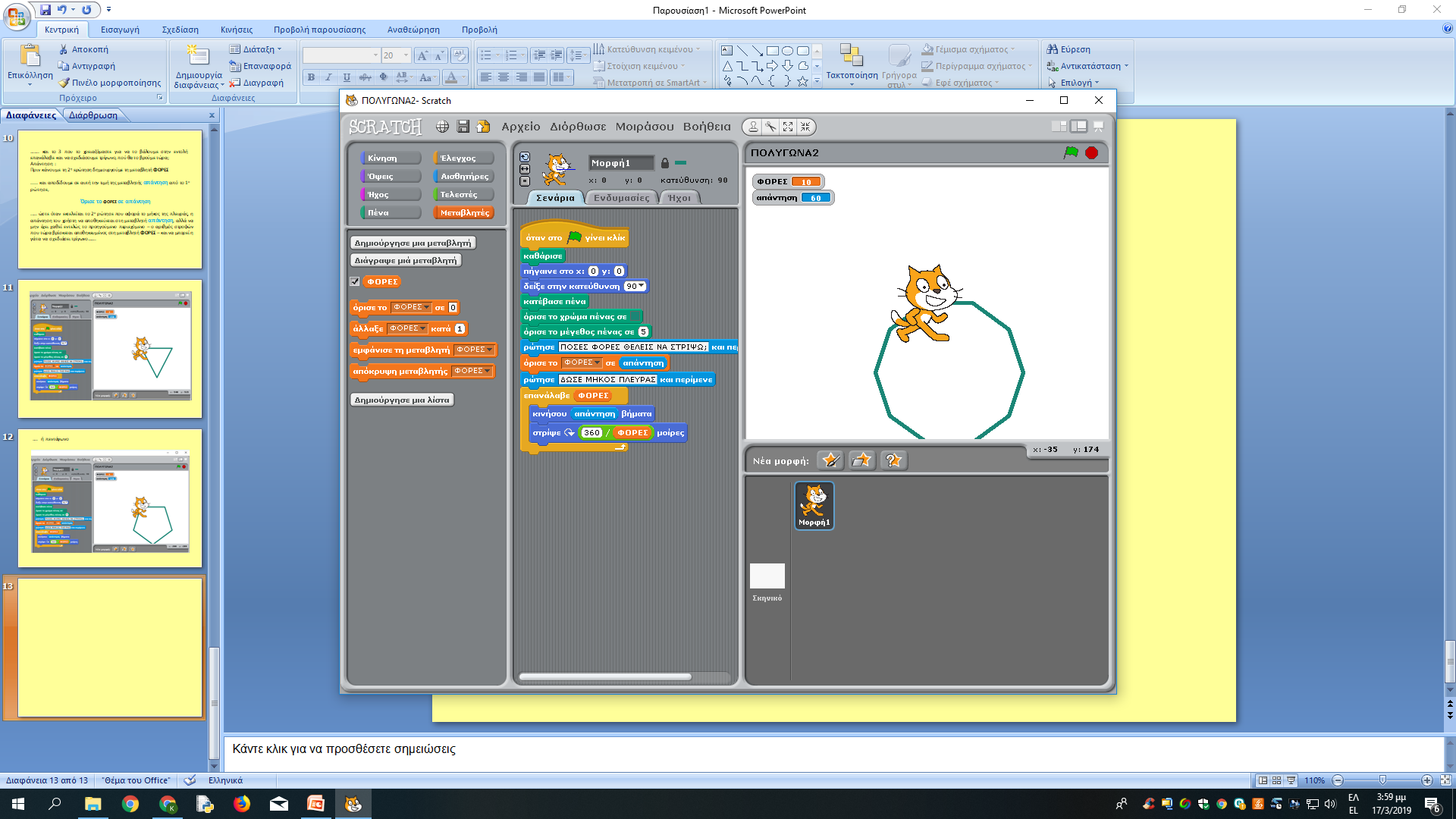 ΣΩΣΤΑ !!